Defining ODEs in COPASI (or SBML) that are not chemical reactions
Jim SlukaCC3D Workshop 17Aug. 2, 2017
You want to model a set of ODE’s but …
In COPASI (and SBML)
You can assign Global Quantities as a fixed value, as an assignment (calculated from other values) or as an ODE
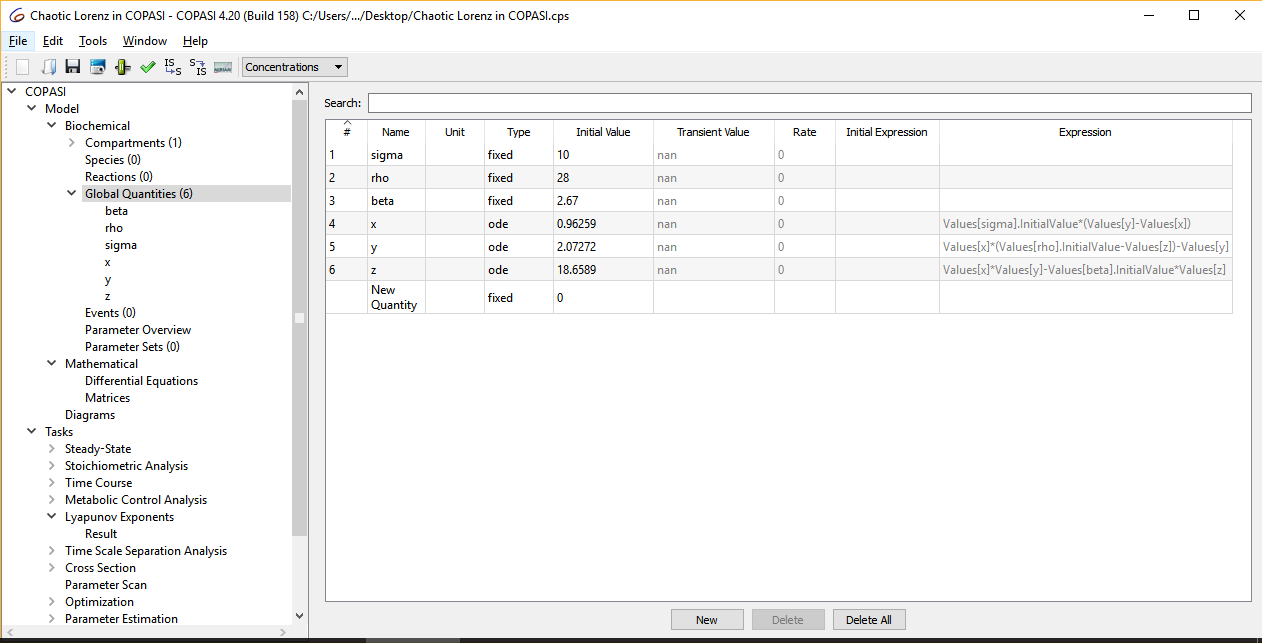 Step 1:
In the Global Quantities table click New Quantity and enter a name
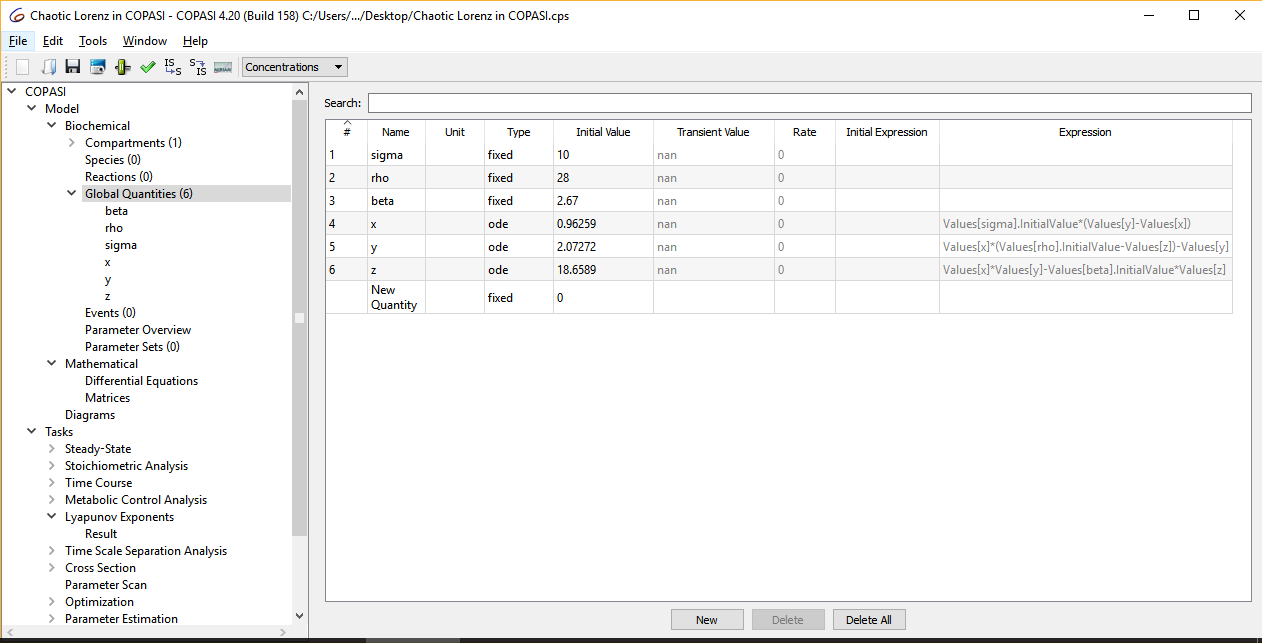 Step 2:
Double click the line in the Global Quantities table to open the edit page for your new variable 
Select from the Simulation Type dropdown ode
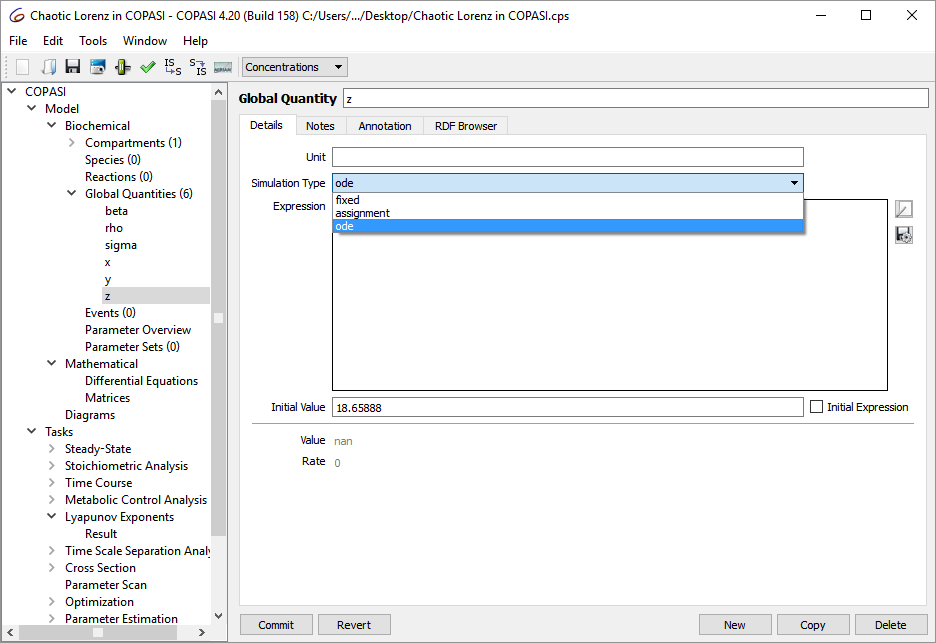 Step 3:
Click in the Expression box, which will allow you to enter an equation and also activates the COPASI button
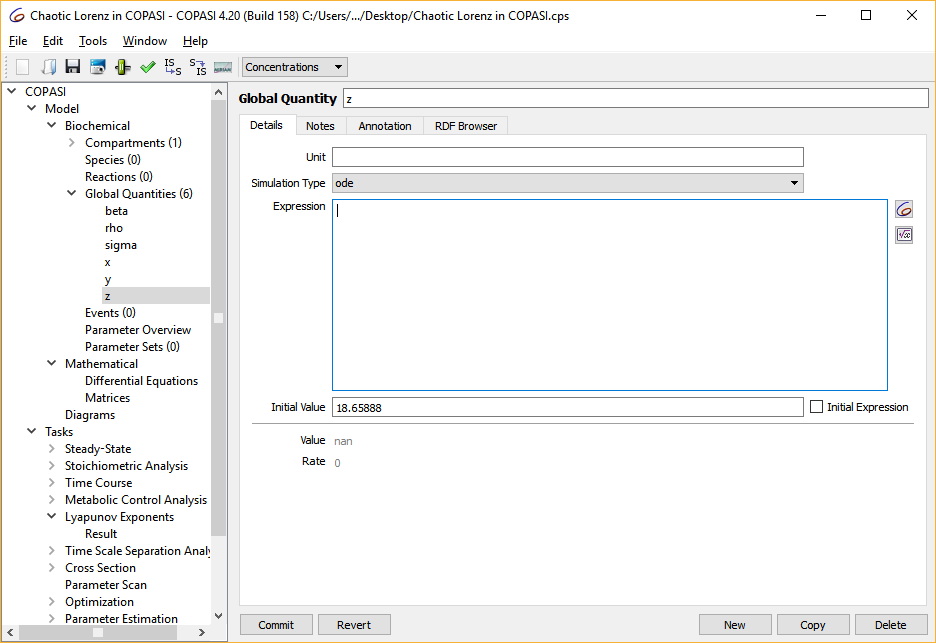 Step 4:
Using a combination of math symbols, functions, (see http://copasi.org/Support/User_Manual/Model_Creation/User_Defined_Functions/ for a list of math functions) and COPASI variables create your ODE.
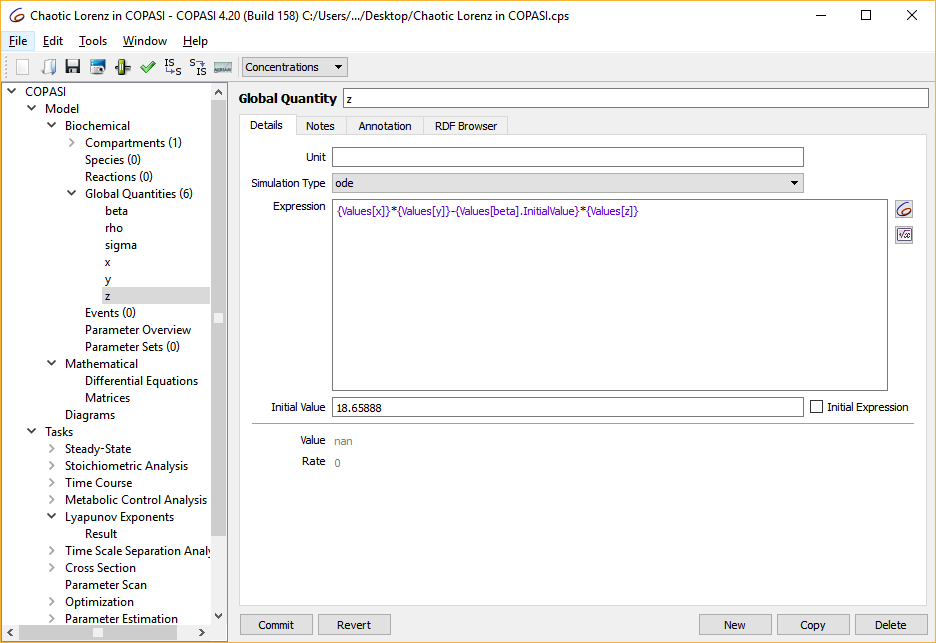 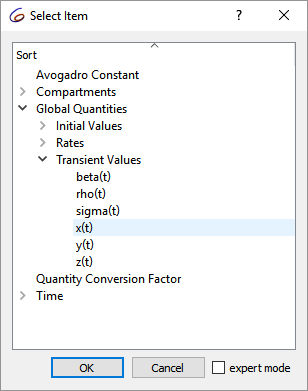 While editing the equation the box will be pink if COPASI cannot parse the equation. It will turn blue if COPASI can parse the equation.
Use the enter key or click the “commit” button to finish the equation.
Step 5:
You can check your equations by going to COPASI’s Mathematical and Differential Equations tab
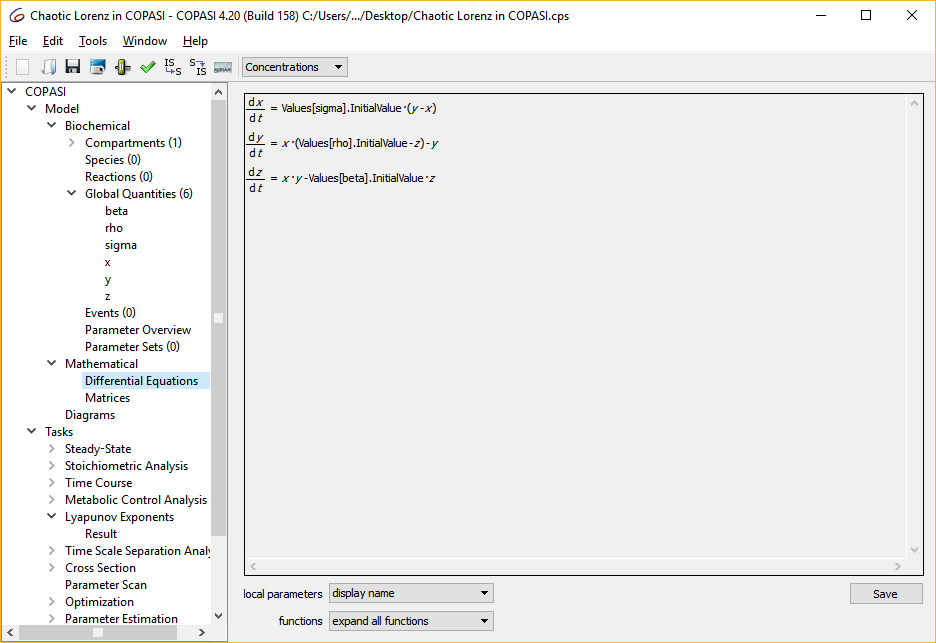 The ODE assigned to the variable z.
Step 6:
You can create variables, ODEs, assignments etc.
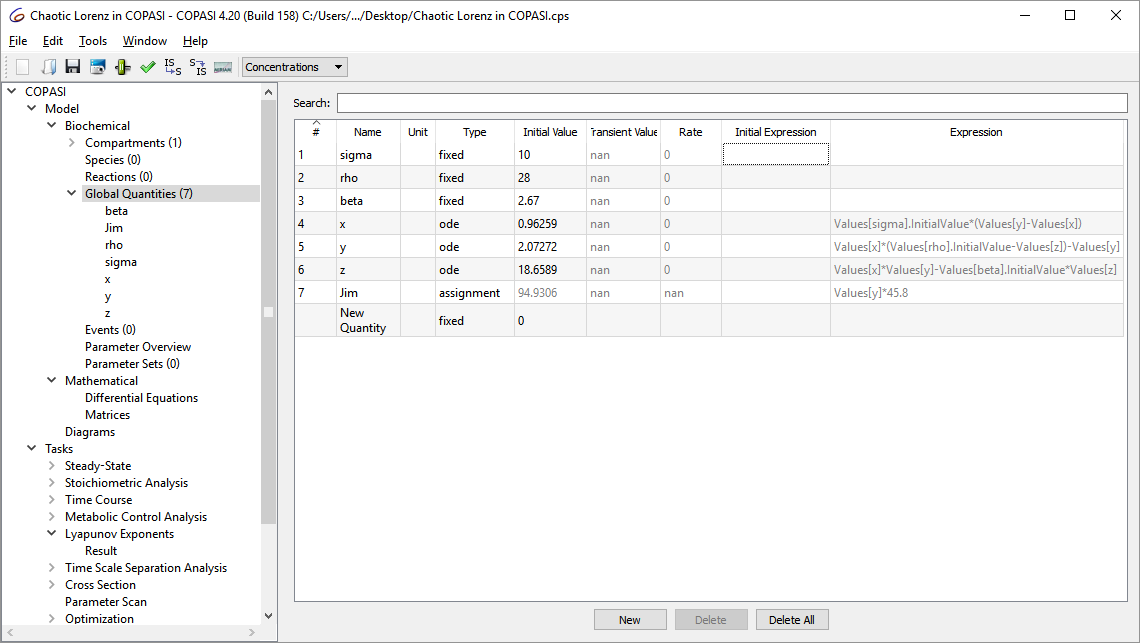 Step 7:
The system of ODEs can now be run or analyzed using the standard COPASI tools. 
For example, a time course for the set of ODEs (bottom left) in the file “ Chaotic Lorenz in COPASI.cps“ produces the graph below right. (sigma , beta  and rho  are constants, x, y and z are variables defined by ODEs)
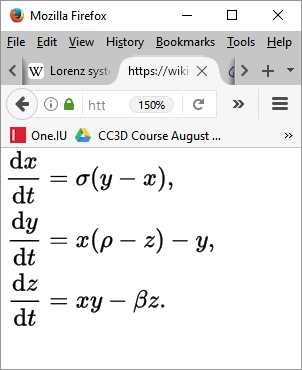 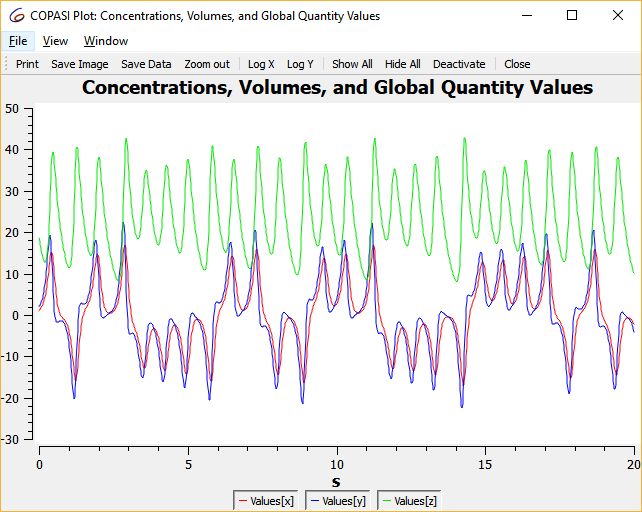 Math
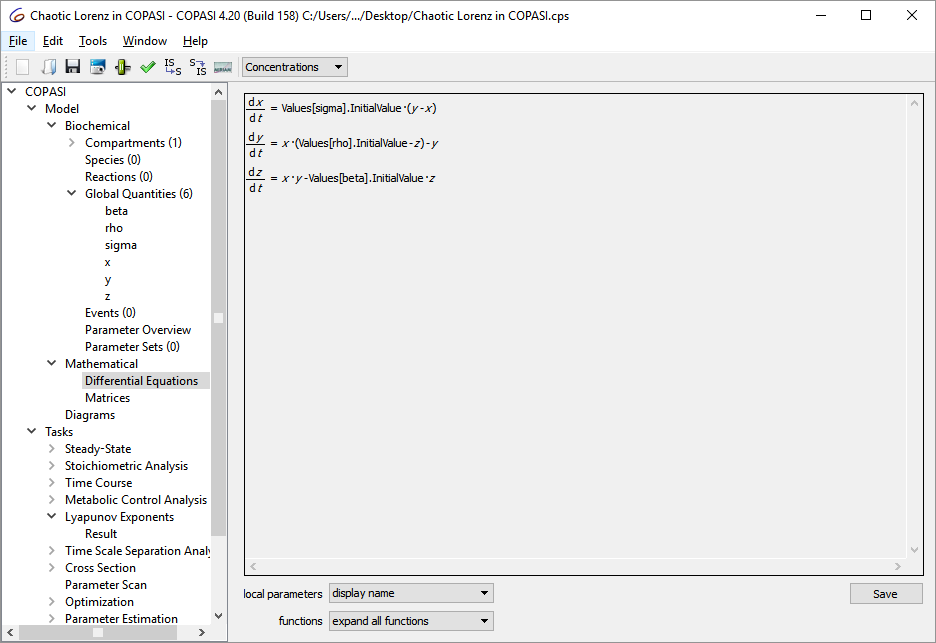 In COPASI